Input Devices
Input
Data or instructions entered into memory of computer
Input device is any hardware component used to enter data or instructions
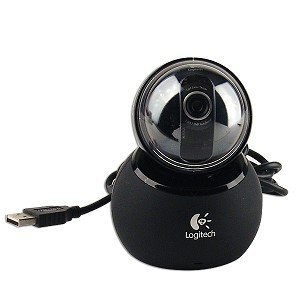 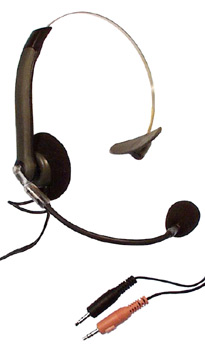 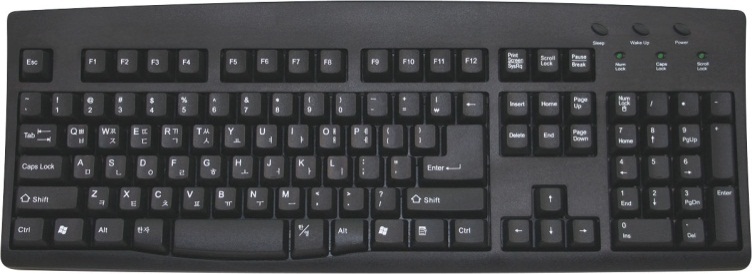 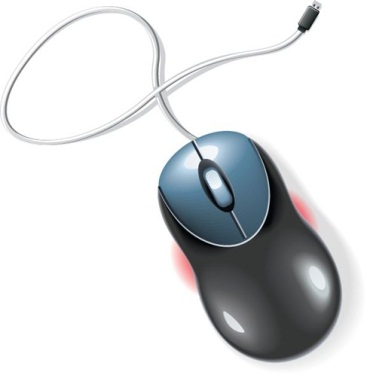 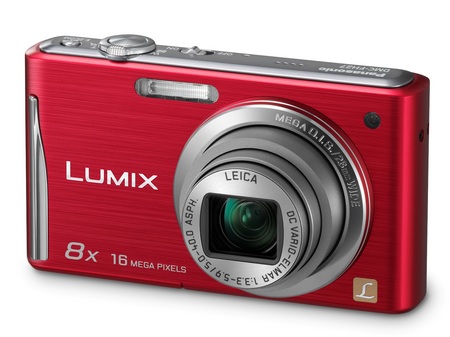 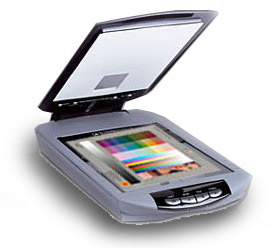 2
Input - Types
Data
Unprocessed text, numbers, images, audio, and video
Commands
Programs
Commands
User Responses
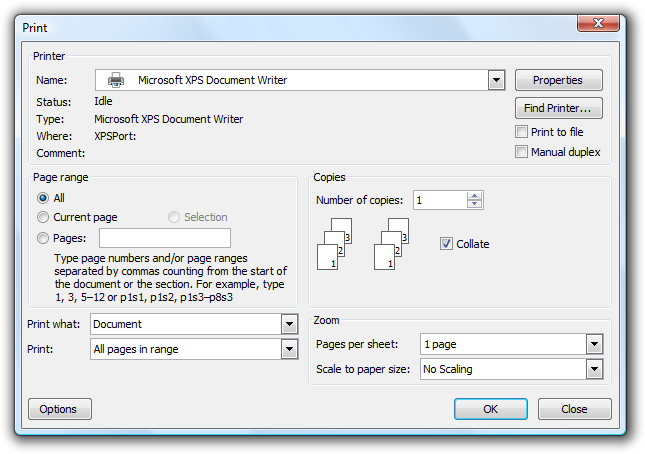 Keyboards
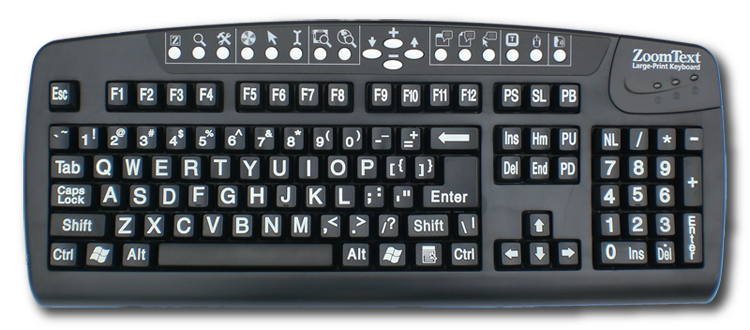 CMPTR Chapter 2: Computer Hardware
4
Keyboards - Types
Standard
Ergonomic
Wireless
Notebook
Handheld
On Screen
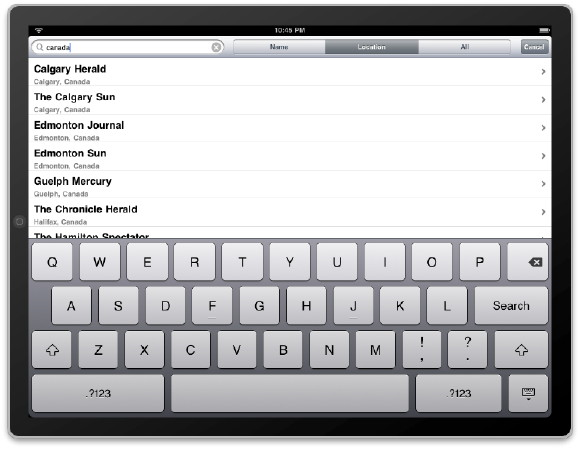 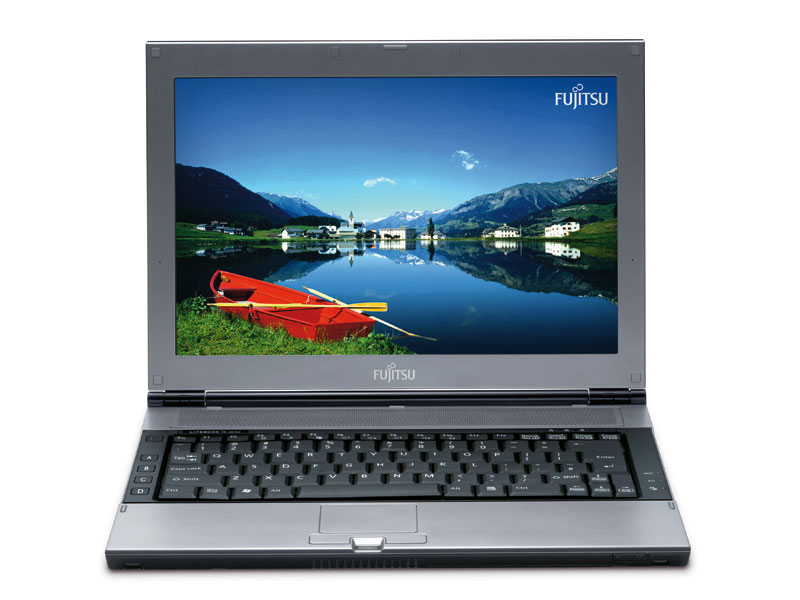 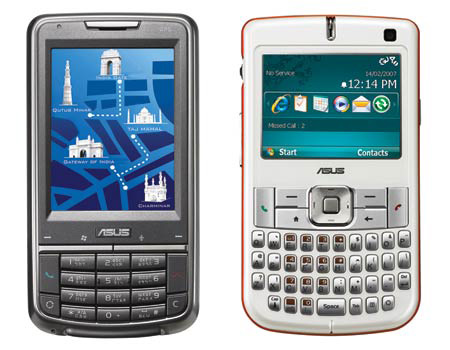 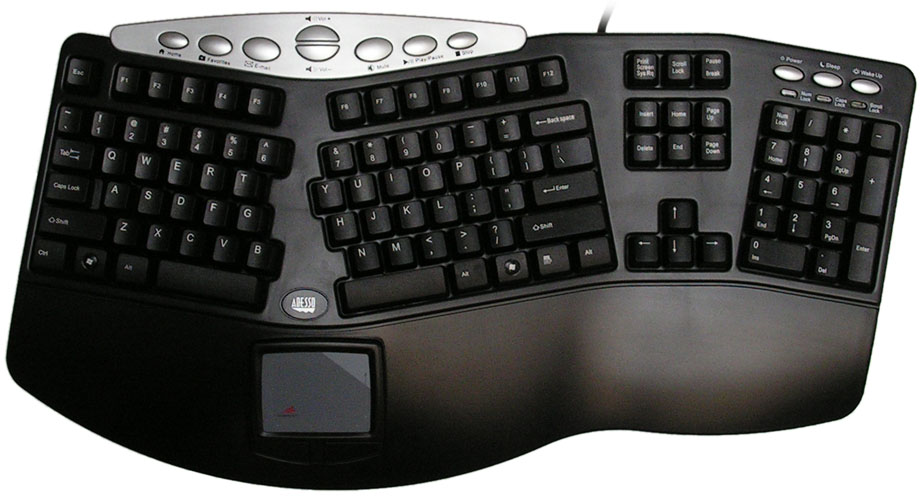 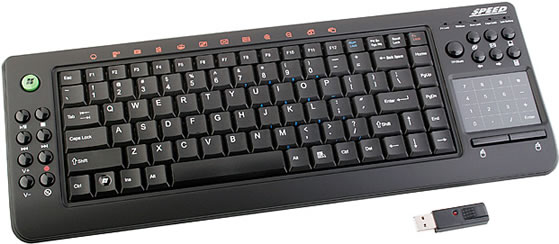 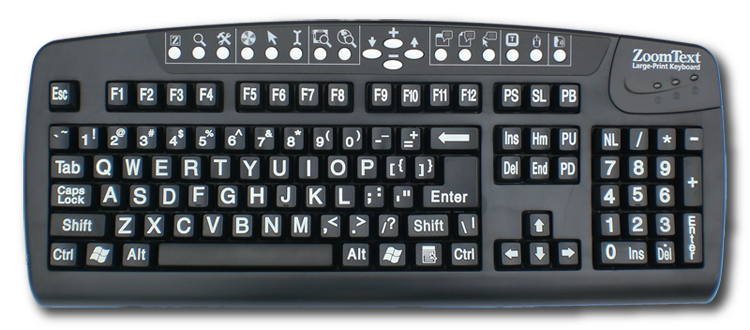 CMPTR Chapter 2: Computer Hardware
5
Pointing Devices
Pointing devices are used to 
select and manipulate objects
input certain types of data
to issue commands to the computer.
Pointing Devices
Wheel Mouse
Optical Mouse
Trackball
Touch Pad
Touch Screen
Stylus – Two Types
Standard
Inductive
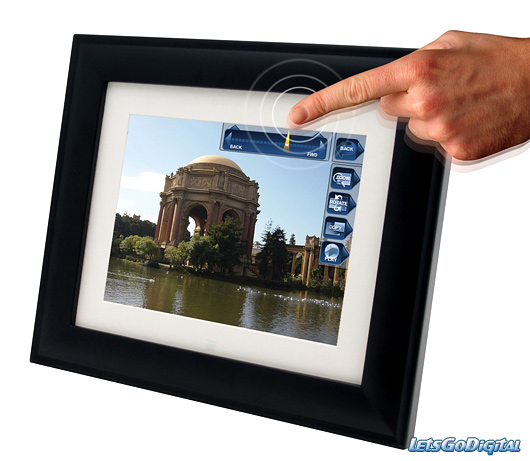 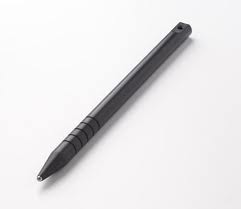 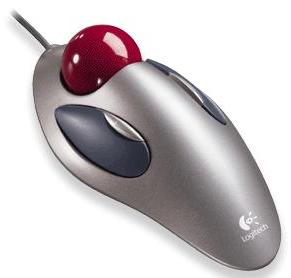 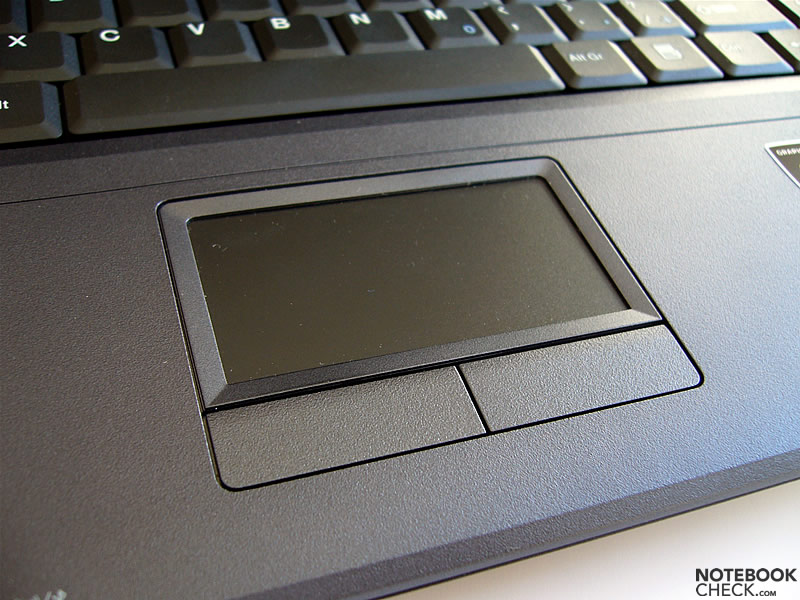 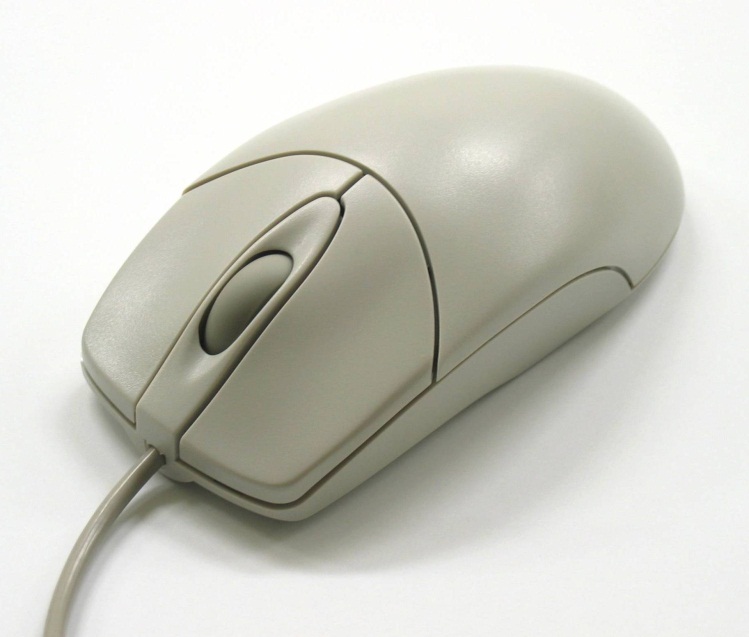 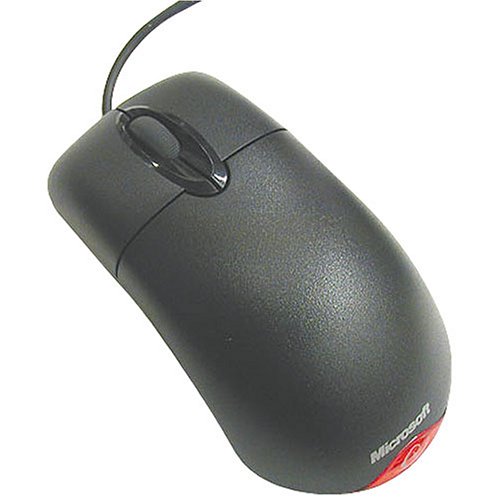 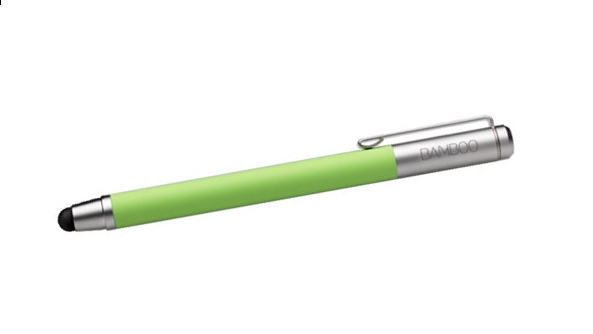 7
Scanners
A scanner captures an image of a flat object in digital form and transfers that data to a computer.
The quality of scanned images is indicated by optical resolution, usually measured in the number of dots per inch (dpi).
CMPTR Chapter 2: Computer Hardware
8
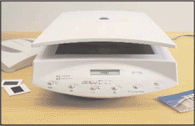 Flatbed
Pen or Handheld
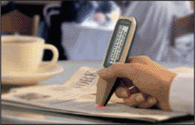 Sheet-fed
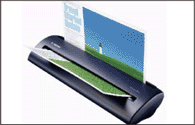 Drum
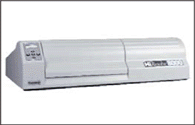 Scanners - Types
9
Optical Readers
Device that uses light source to read characters, marks, and codes and then converts them into digital data
OMR
Bar Code
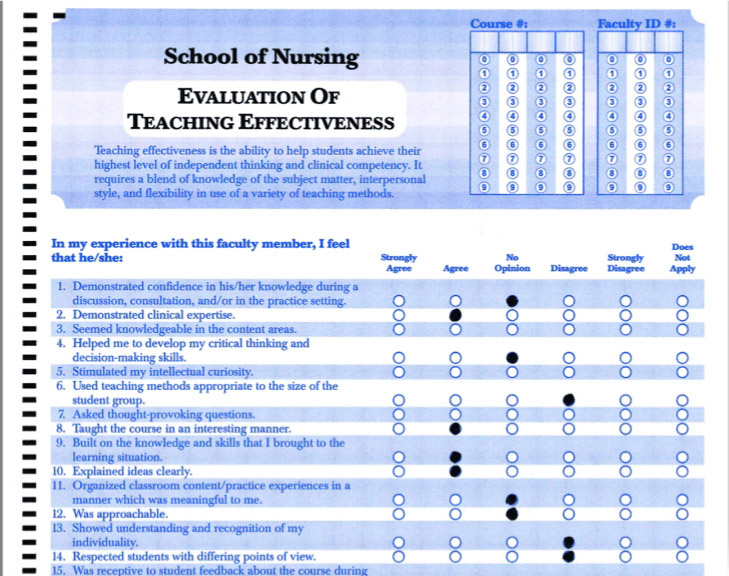 CMPTR Chapter 2: Computer Hardware
10
Magnetic-Ink Character Recognition (MICR)
Banking industry almost exclusively uses MICR for check processing
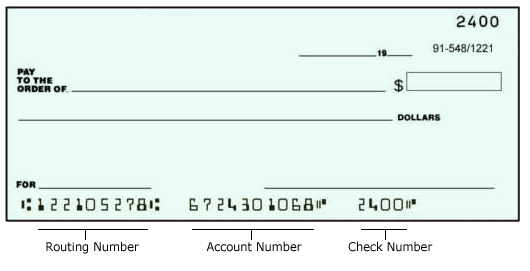 RFID
Radio frequency identification (RFID) is a technology that can store, read, and transmit data located in RFID tags.
RFID tags 
contain tiny chips and radio antennas
can be attached to objects, such as products, price tags, shipping labels, ID cards, assets, and more.
The data in RFID tags is read by RFID readers.
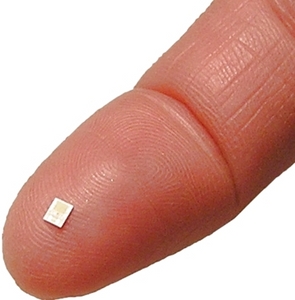 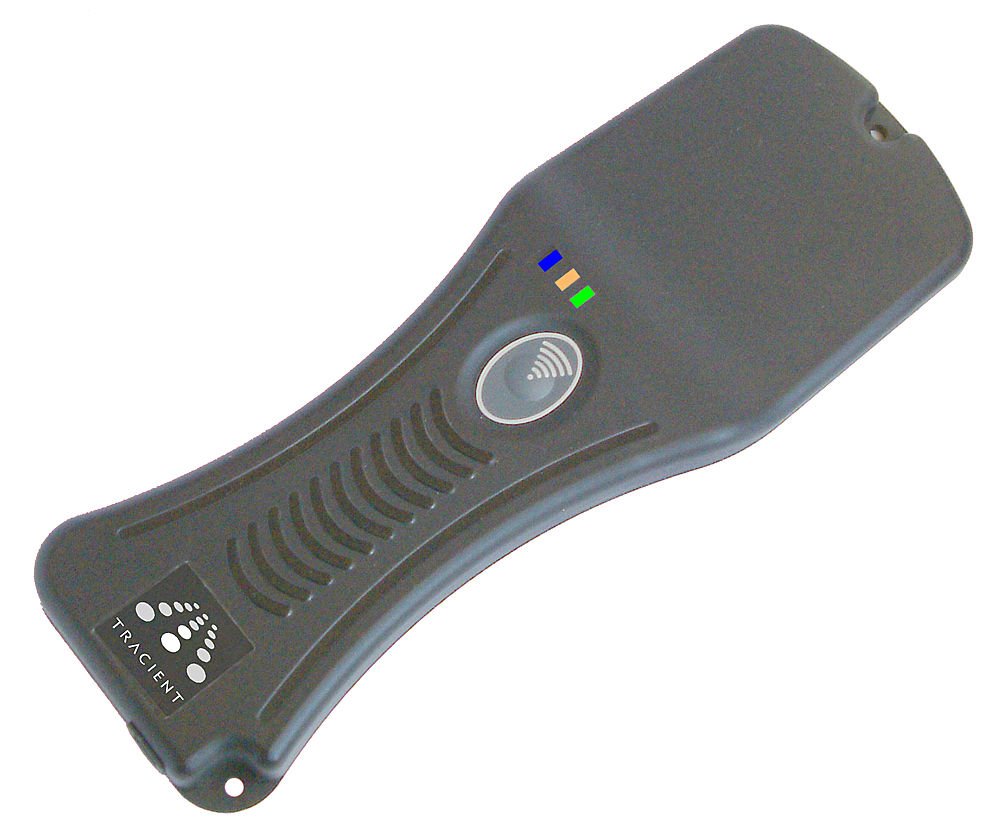 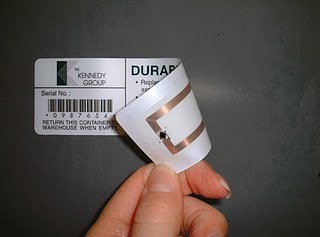 CMPTR Chapter 2: Computer Hardware
12
Audio Input
Audio input is the process of entering audio data into the computer.
Speech recognition systems enable the computer to recognize voice input as spoken words and require appropriate software.
Music input systems are used to create an original music composition or arrangement, or to create a custom music CD.
CMPTR Chapter 2: Computer Hardware
13
Video Input
Process of entering full-motion images into computer
Video can come form;
Digital Video Recorders
Web Cams
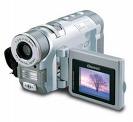 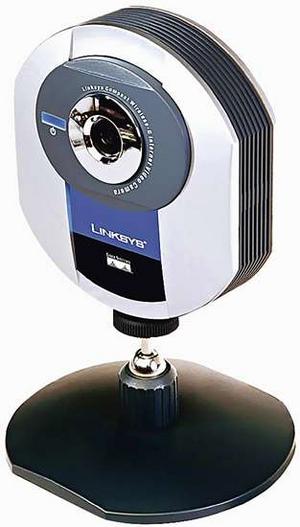 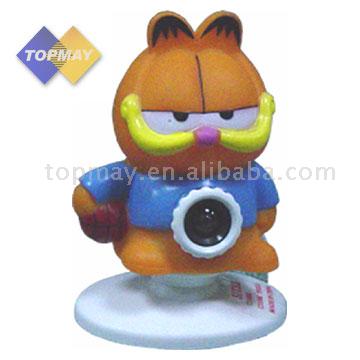 Biometric Input
Authenticates person’s identity by verifying personal characteristic
Fingerprint scanner 
Hand geometry
Voice verification
Iris recognition
Facial recognition
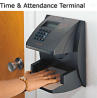 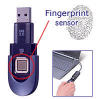 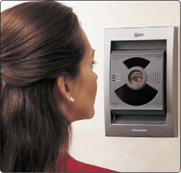 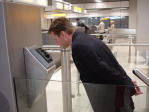 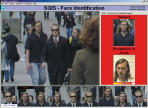 15